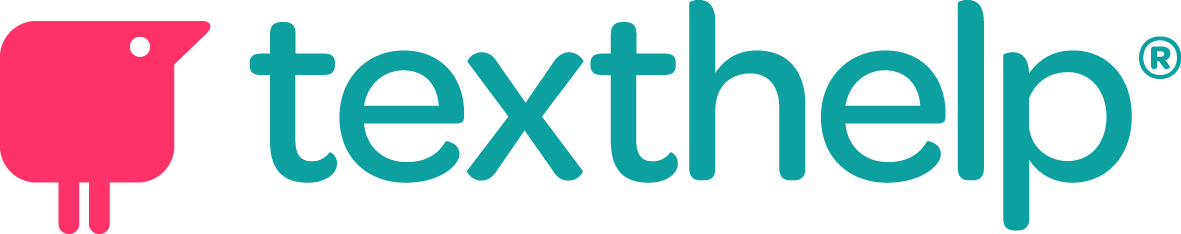 Trending Tech Tools 2020 Edition 
What’s New, What’s Improved, & What’s on the Horizon for AT & Accessibility Tools
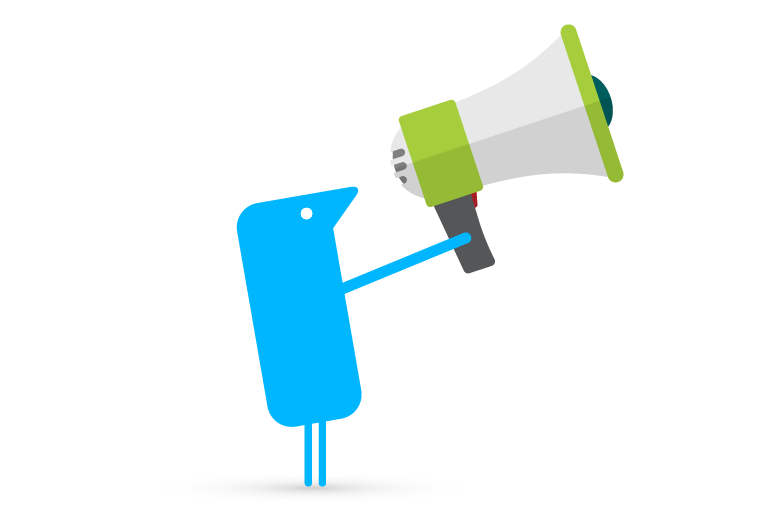 Update
Accessing Higher Ground - 2021 (Feb)
Rachel Kruzel - Texthelp
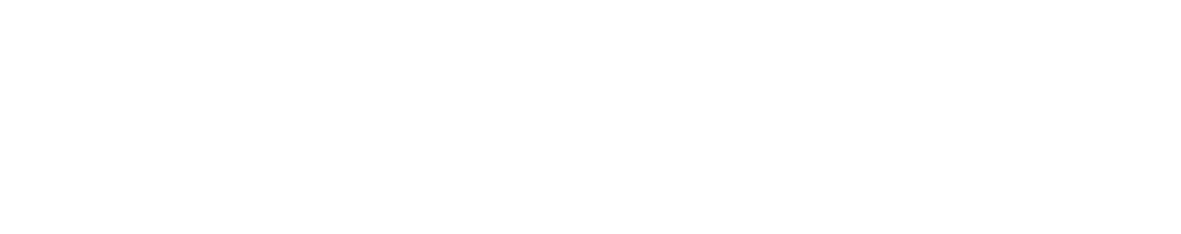 Looking for more Information?
Visit us at our AHG Watch Party site to request more information or visit us at text.help/9bp3qg
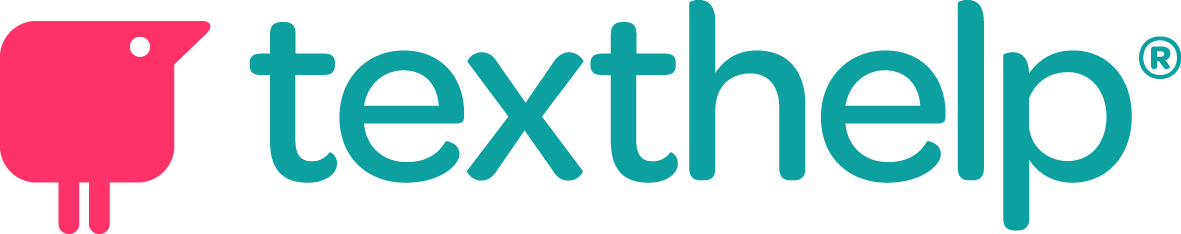 Today’s Agenda
Noteworthy Updates
Education Landscape for spring and beyond
Budgets & Funding
Technological updates
Education Landscape Update
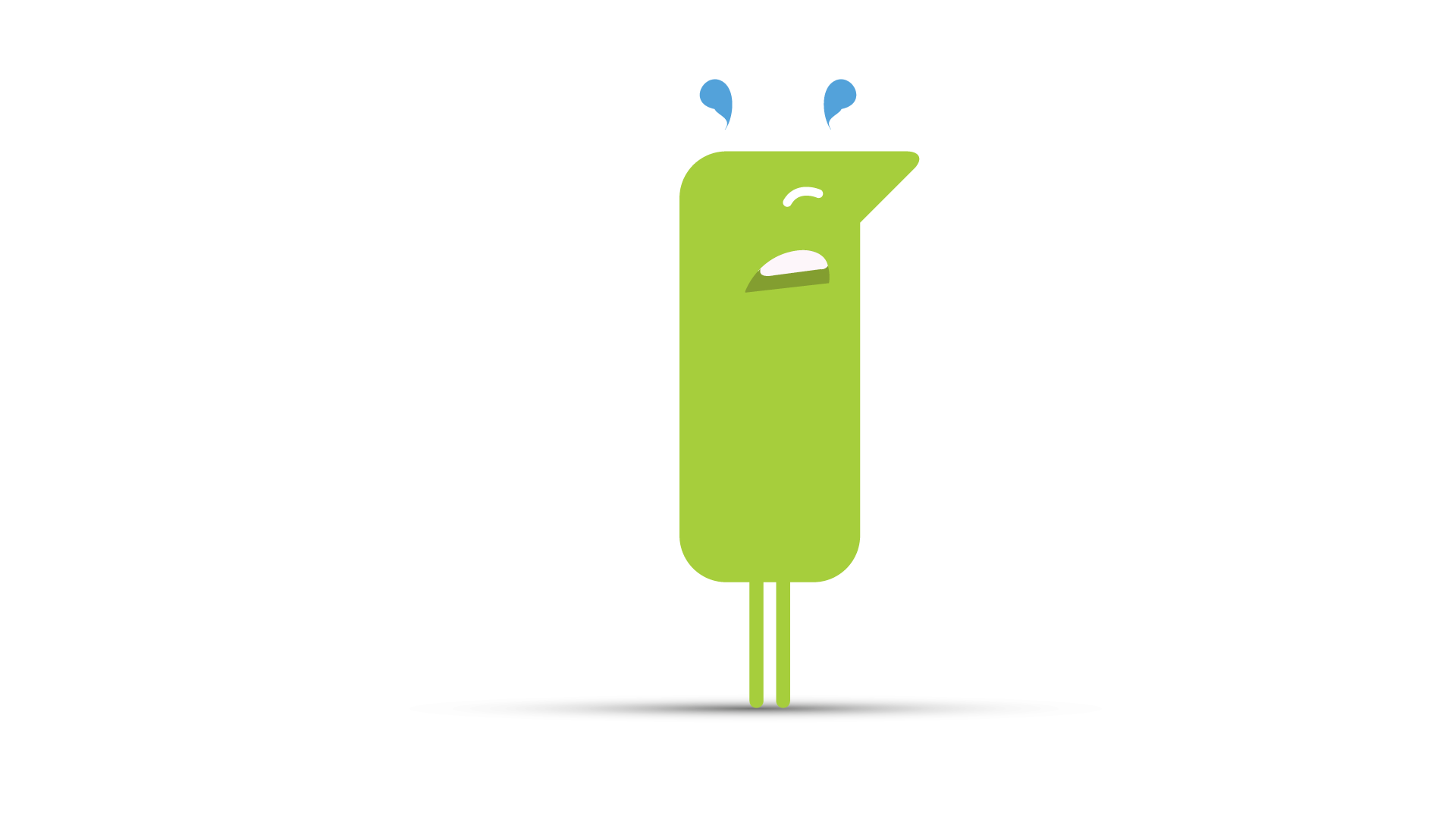 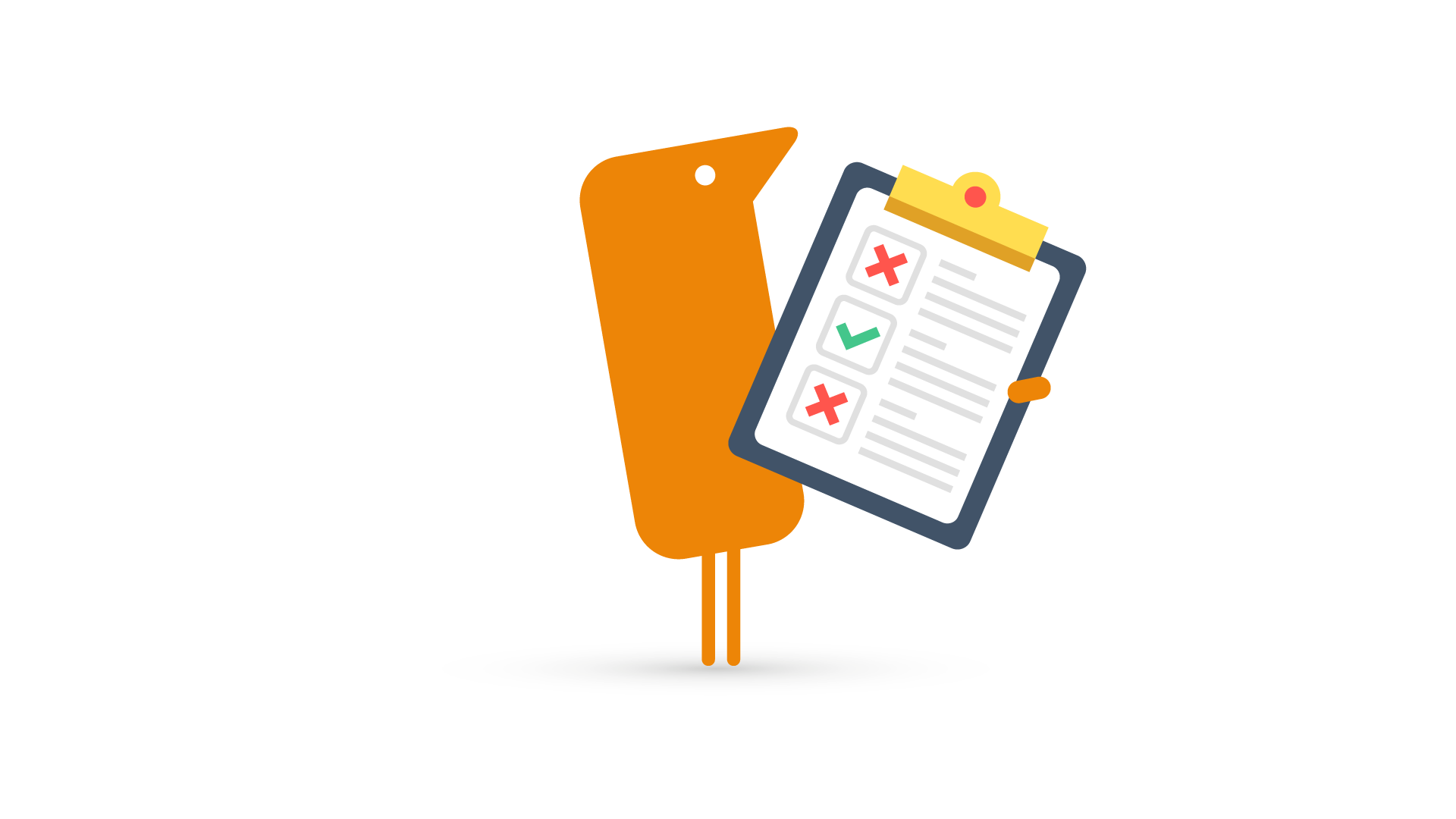 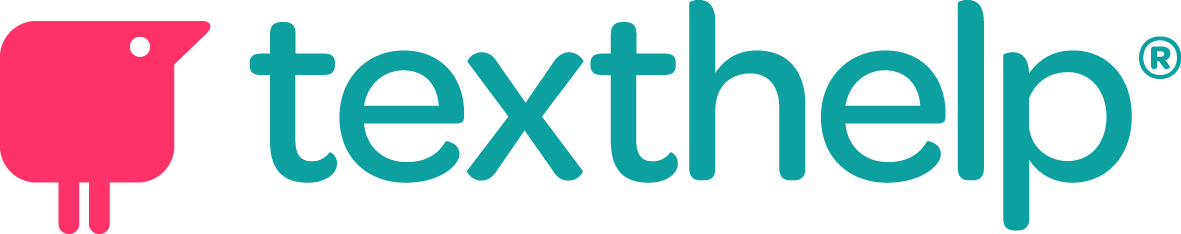 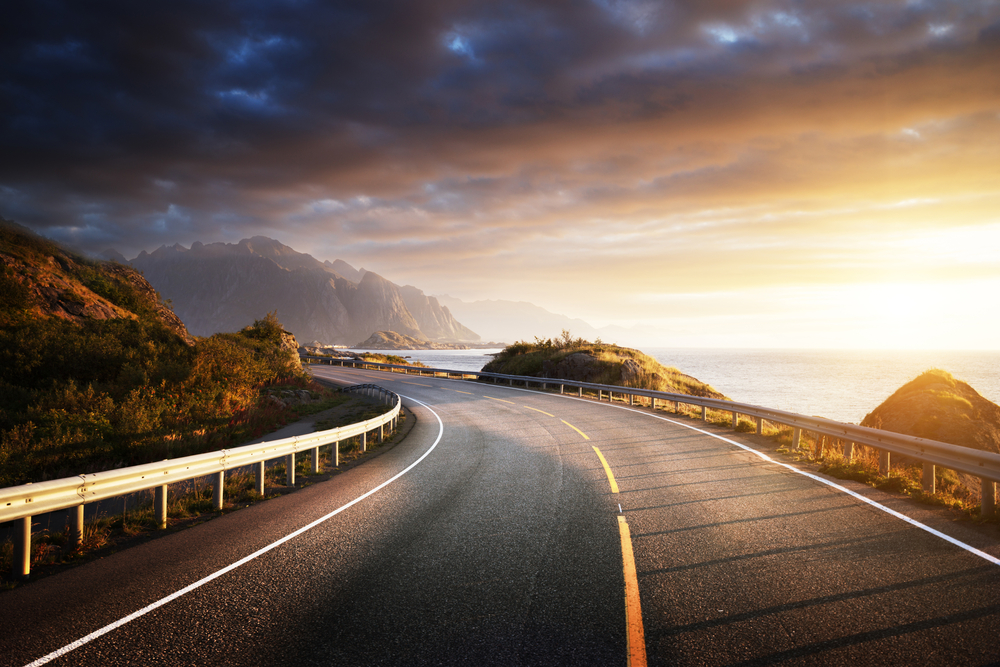 Where Are We Going?
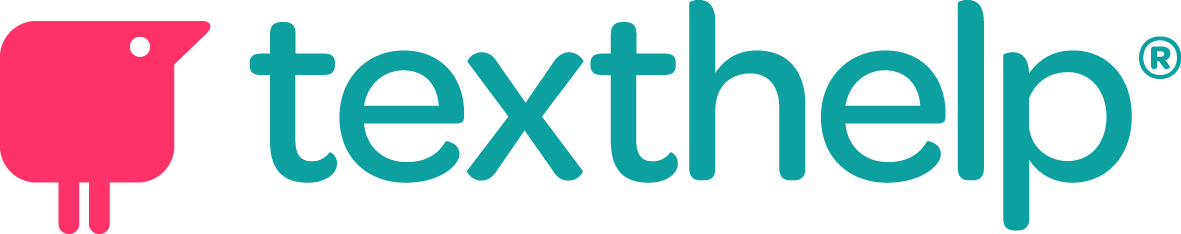 [Speaker Notes: We’re turning a corner!
We’re all ready for smooth sailing]
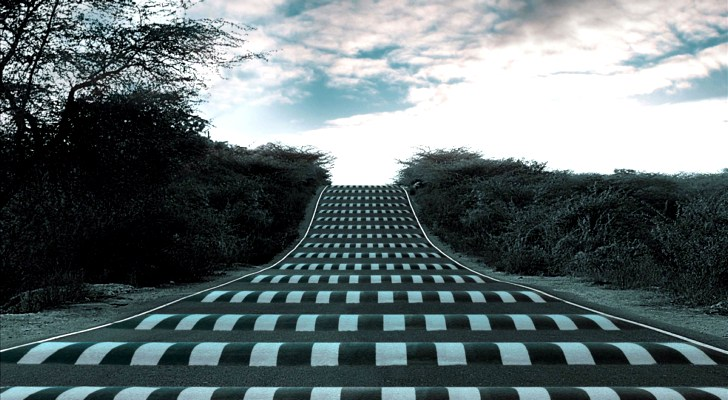 Some Bumps Along the Way
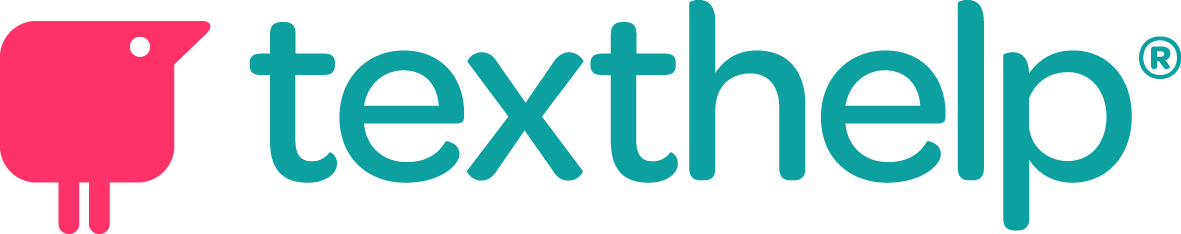 [Speaker Notes: High uphill battle
Lots of bumps]
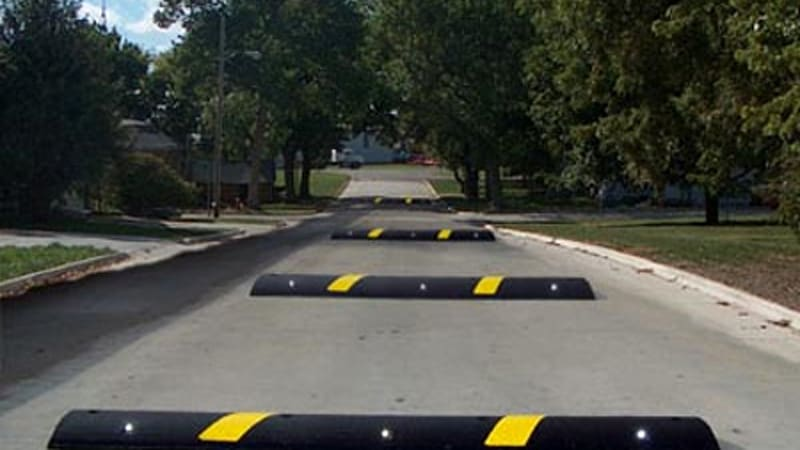 Hopefully We’re Moving Towards This Instead
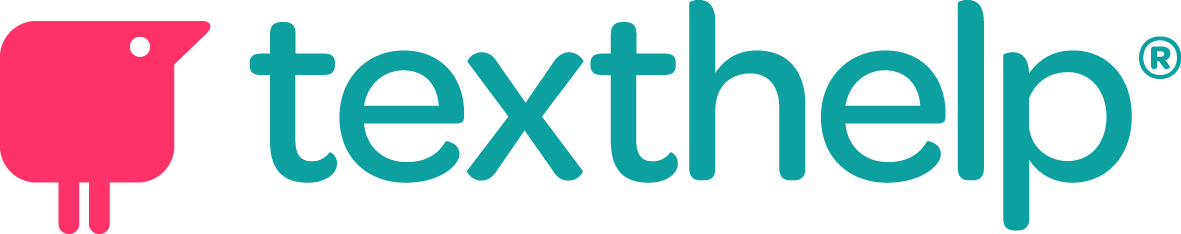 [Speaker Notes: Less of an uphill battle
Less speed bumps 
Hopefully you’ll be able to see them and predict them better]
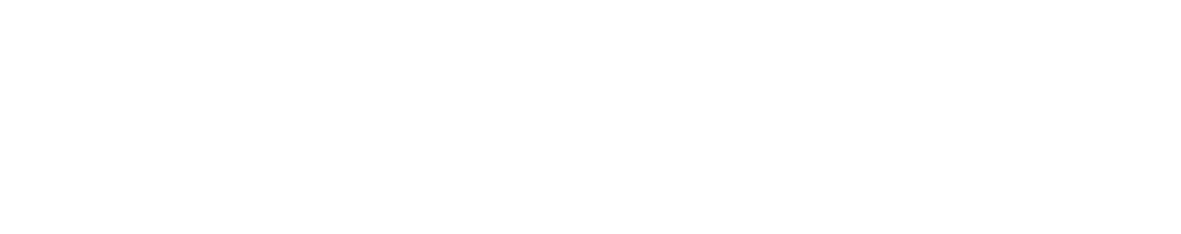 “Techquity”
Technology + Equity = Techquity
Rumbles but not as central as earlier
Funding? Action towards access?
Will this be addressed systematically at some point?
[Speaker Notes: Do individuals have equitable access to the technology needed to: Learn, Work, Live
Spotlight on the techquity divide]
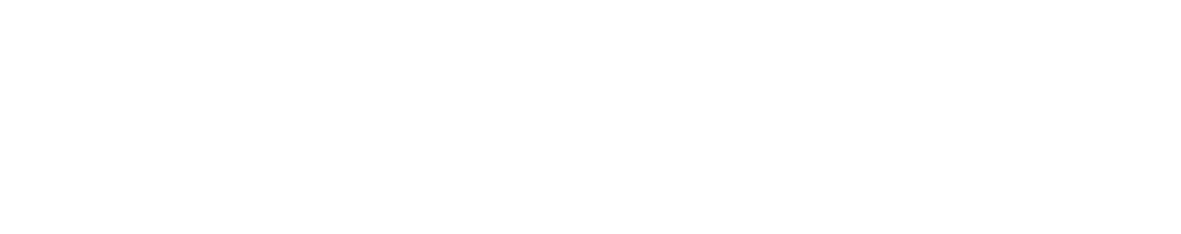 Learning Loss
Has there and to what degree has there been learning loss over the last year?
Content taught online is not the same?
Techquity divide responsible?
True for higher ed students?
To what amount/level?
[Speaker Notes: Talked about a lot for K12 but is it as relevant in higher ed?]
Budgets & Funding
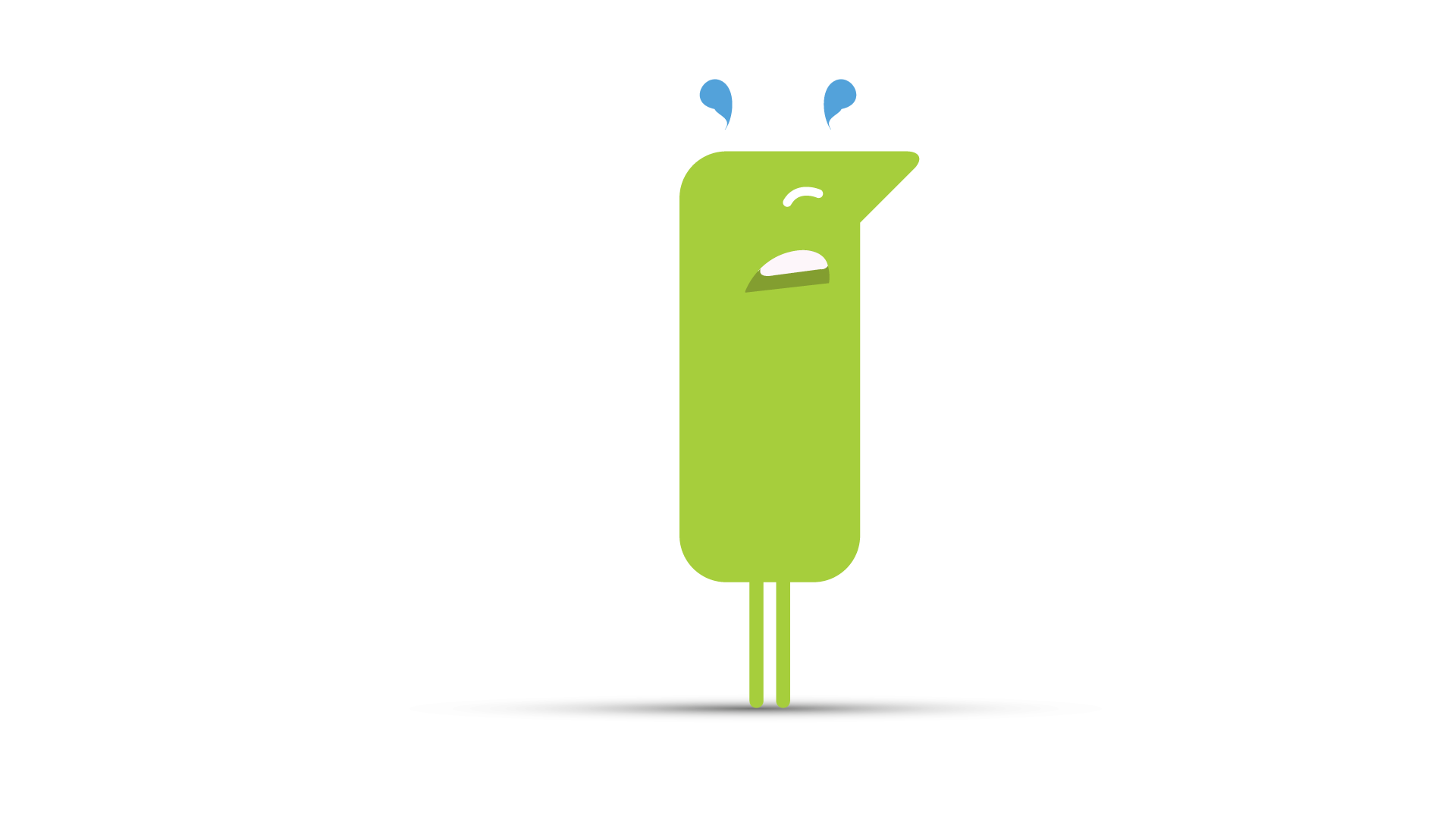 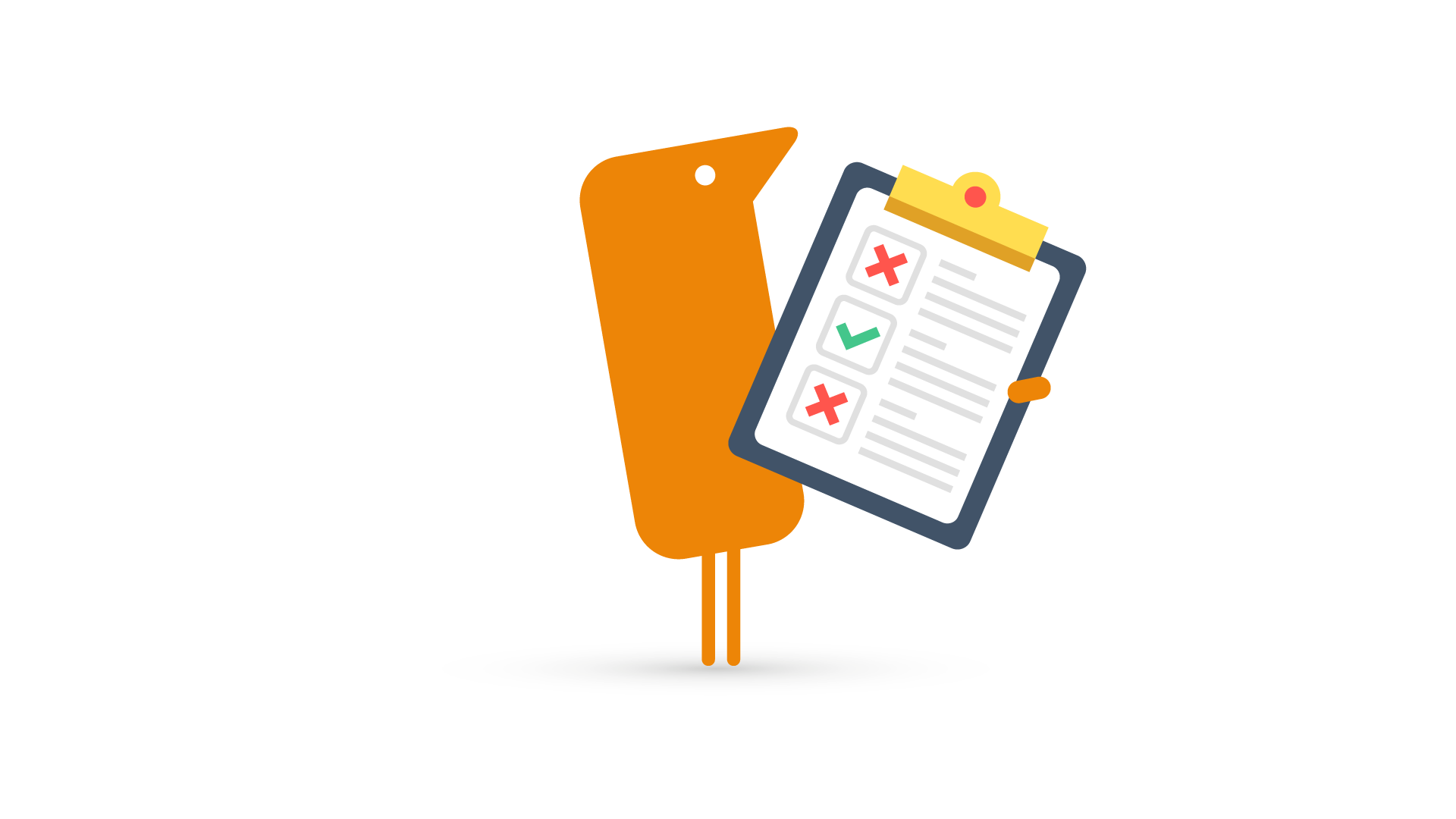 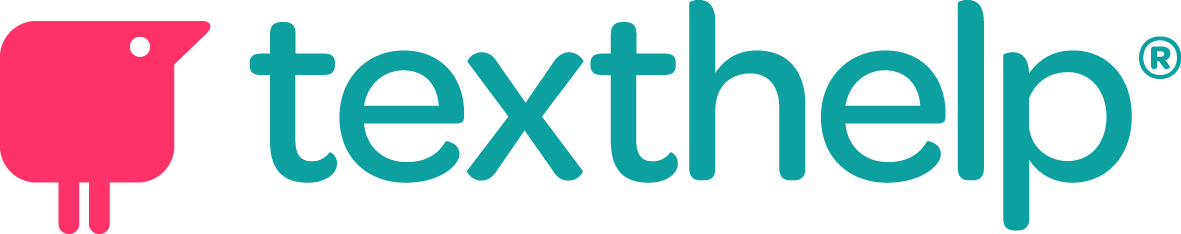 [Speaker Notes: HigherEd]
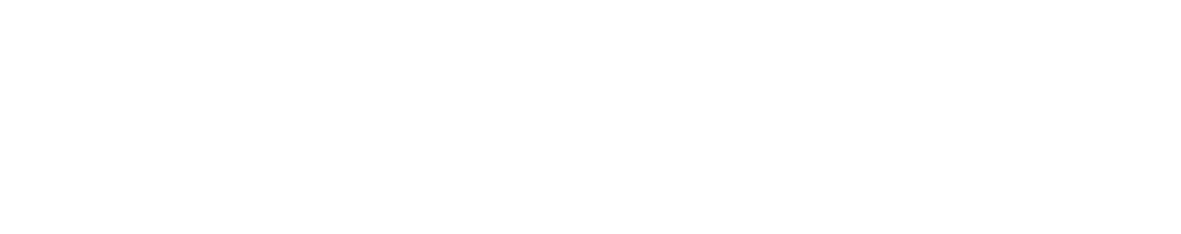 Budgets in Higher Ed
Budgets are continuing to be squeezed
Cuts are projected for FY22
Budgeting for next year has already been underway and may be set
Decreases, cuts, and tough decisions
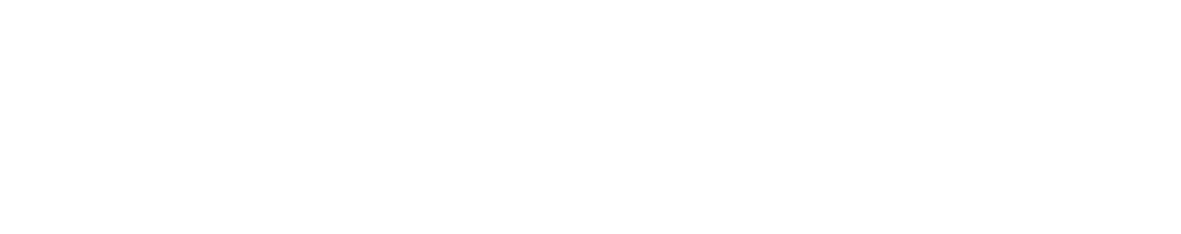 CRRSAA Funds (New CARES Act)
~$22.7 Billion (but not enough) 
At least the same amount of direct aid to students during the last round is required to go to them again
Remaining funds - little to no limitations on guidelines
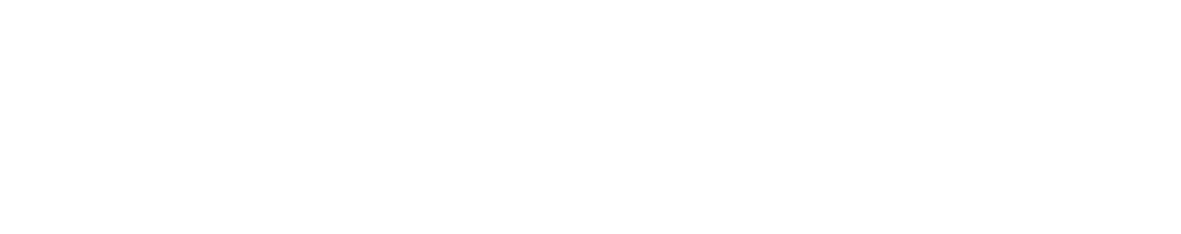 Getting a Piece of the Pie
What is the money going towards?
Who on campus is overseeing the spending?
Can you tie department priorities (AT) to this funding (if it’s slated to get cut)?
Replace budget?
Equity and online learning?
Accessibility?
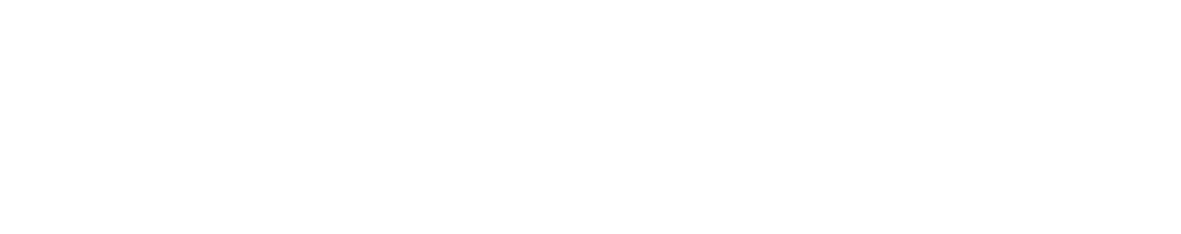 More Funds Coming?
Biden’s $1.9 Trillion package
Proposes $35 Billion more for HE (nearly $40B)
Allocated to:
Public institutions, Community colleges, Public & Private HBCUs, minority serving institutions
No mention of Private institutions
Use for health initiatives and supports, distance learning, emergency grants to students
Half emergency financial aid grants to students
Technological Updates
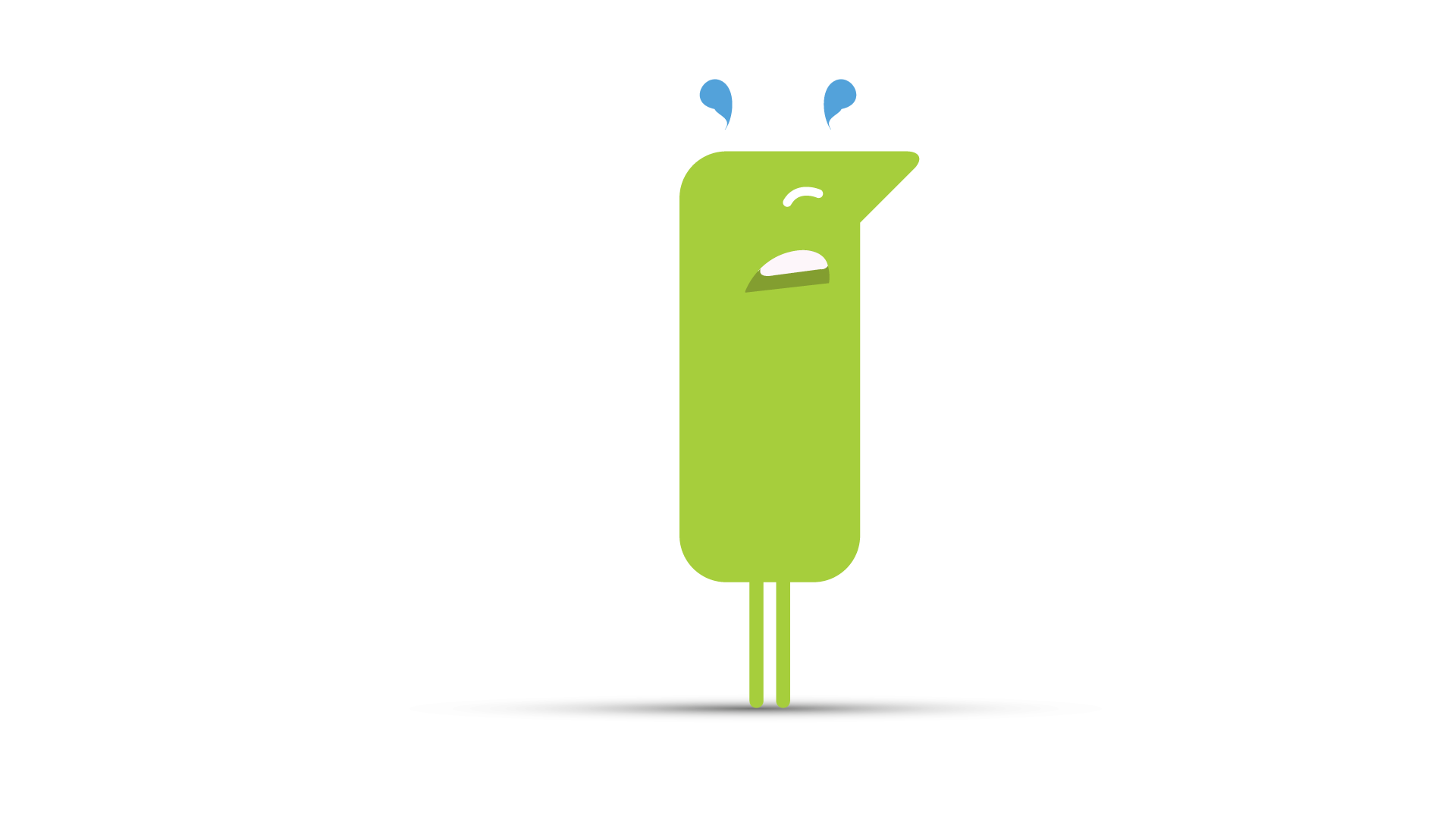 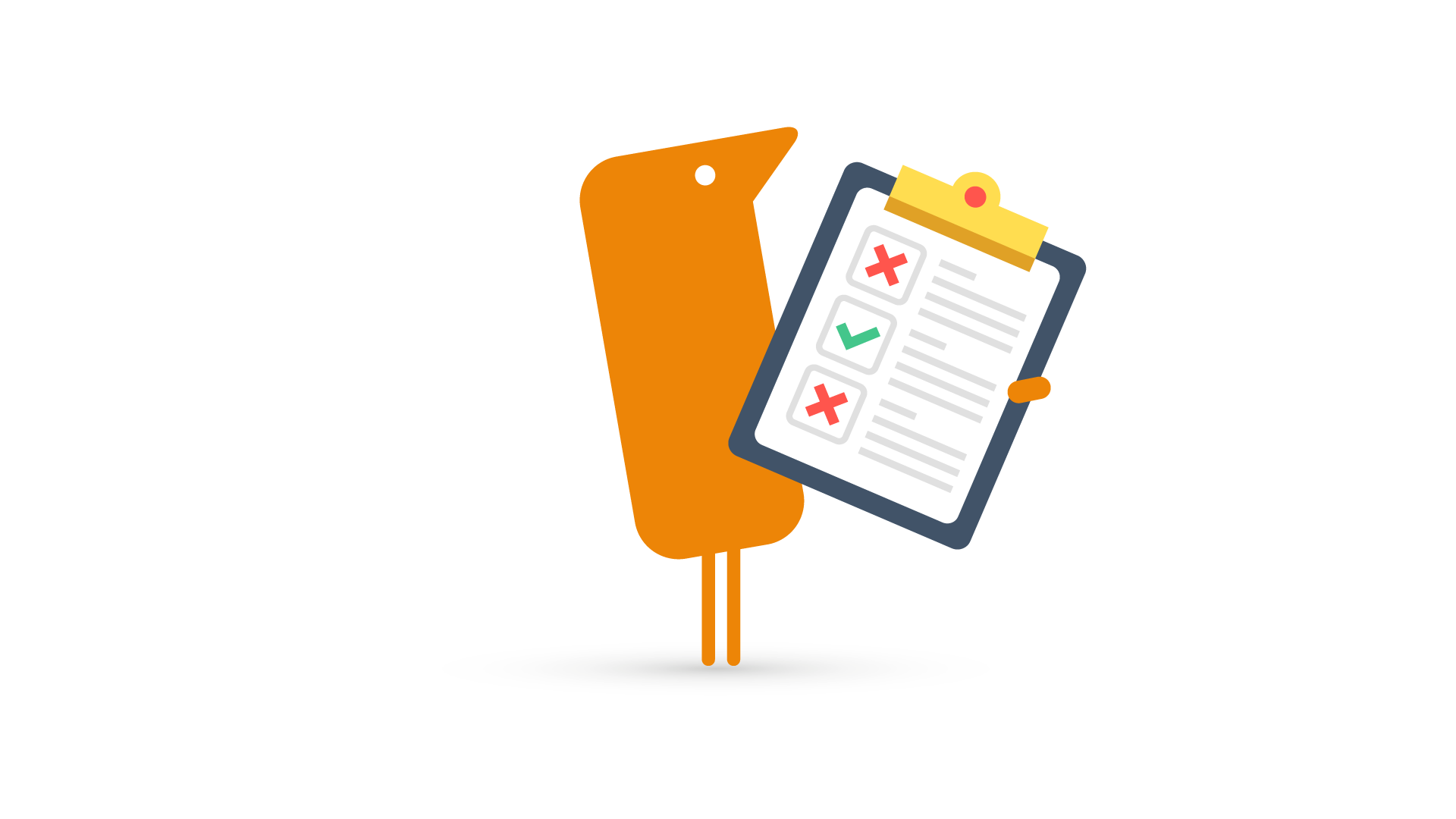 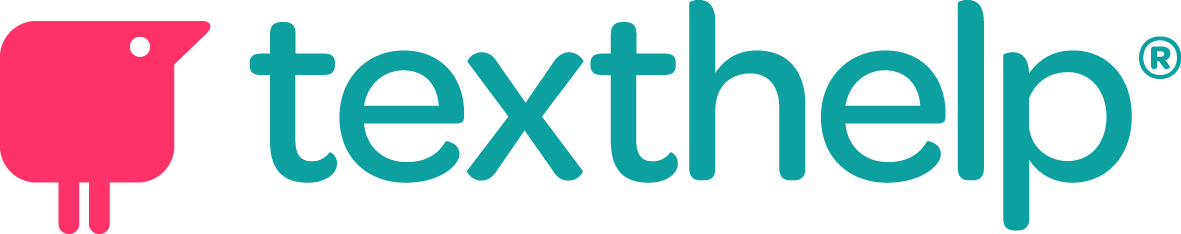 [Speaker Notes: HigherEd]
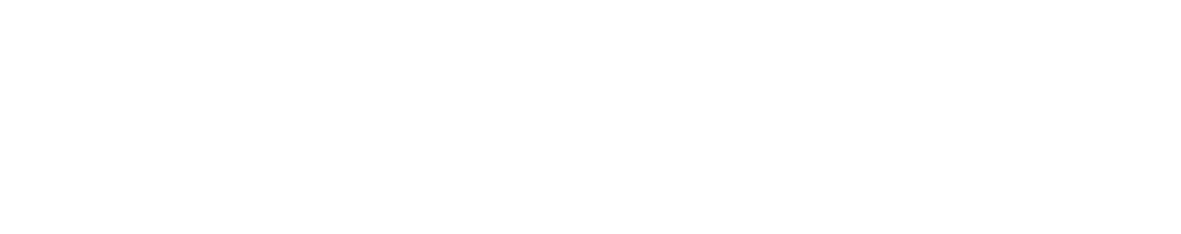 Lockdown Browsers
The heat is coming their way!
Schools have recognized accessibility and equity issues
Less need for these tools in the fall 
But online learning is not going away
What will be done/used instead?
How do we ensure this doesn’t happen again?
[Speaker Notes: Mass adoption on campus without thought to accessibility?]
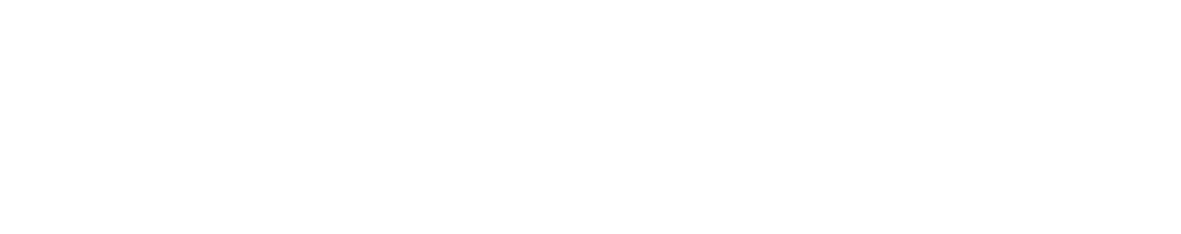 Echo Smartpens
Despite reassurance… Echo Smartpen has been discontinued
Livescribe will continue to support until…
Echo 2 is launched
Release is rumored to be March - April
Limited information available
[Speaker Notes: Outreach directly to Livescribe]
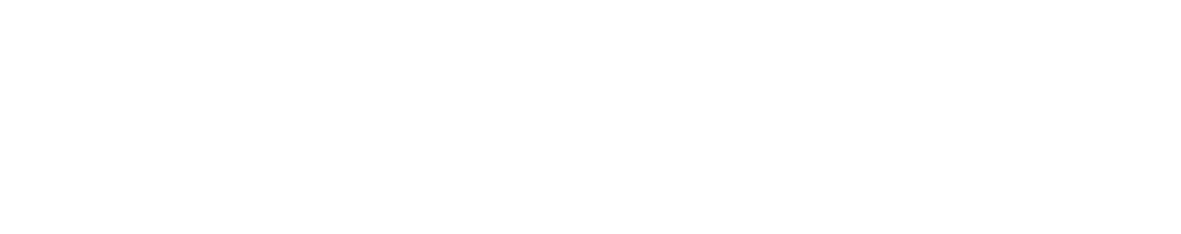 Read&Write & Brightspace D2L Update
Continued work around rewrite of Read&Write and PDF Reader
Read&Write update in response to D2L content
Cross Frames
Toolbar embeds in each frame of content
Increased functionality online
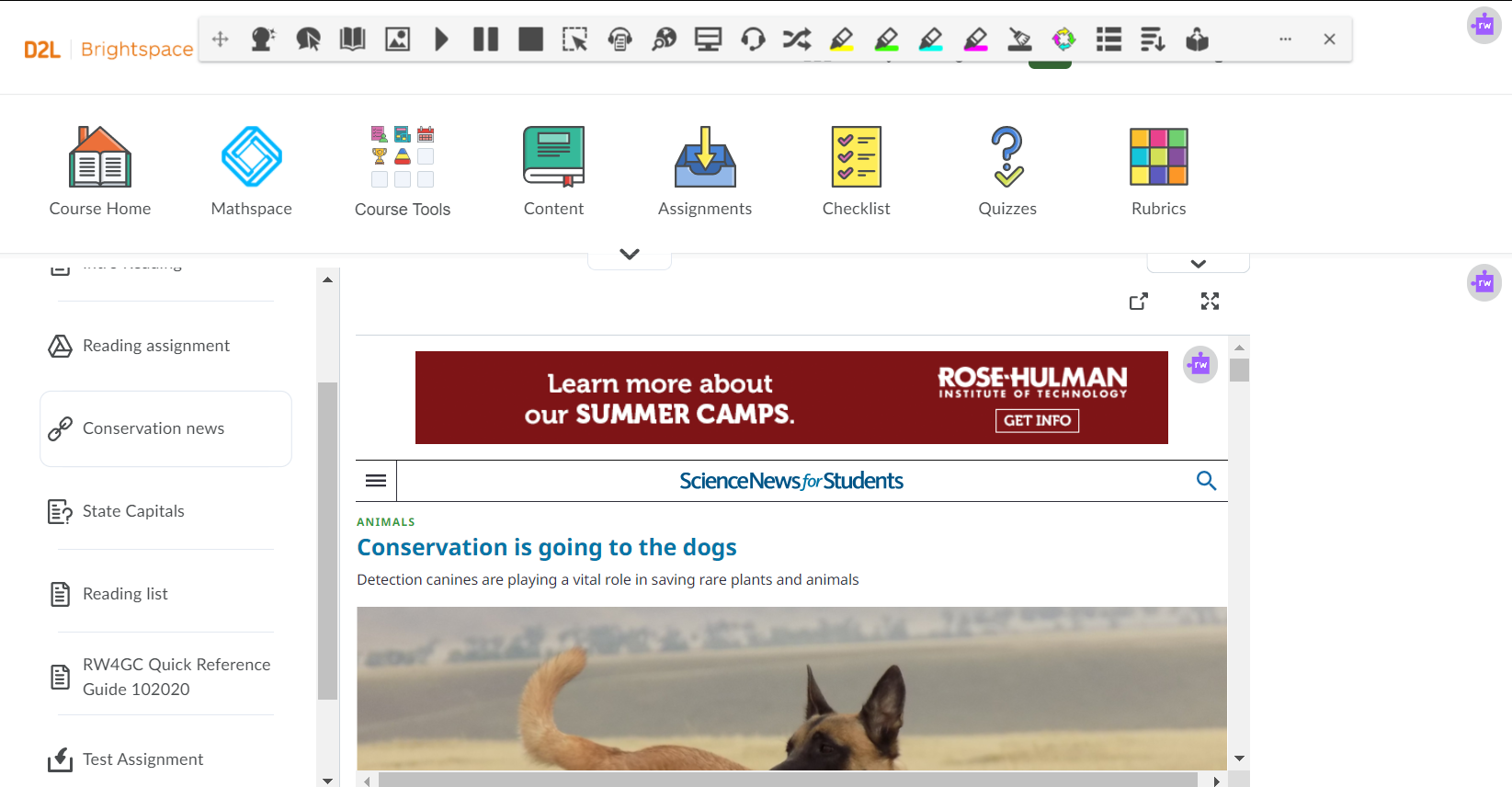 Brightspace Read&Write Update
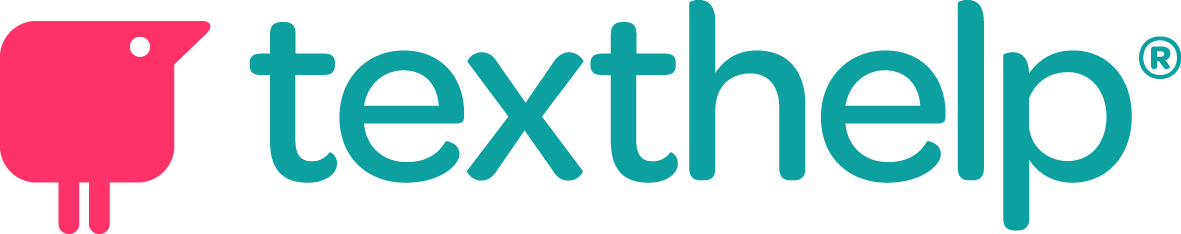 [Speaker Notes: HigherEd]
Content in Cross Frames
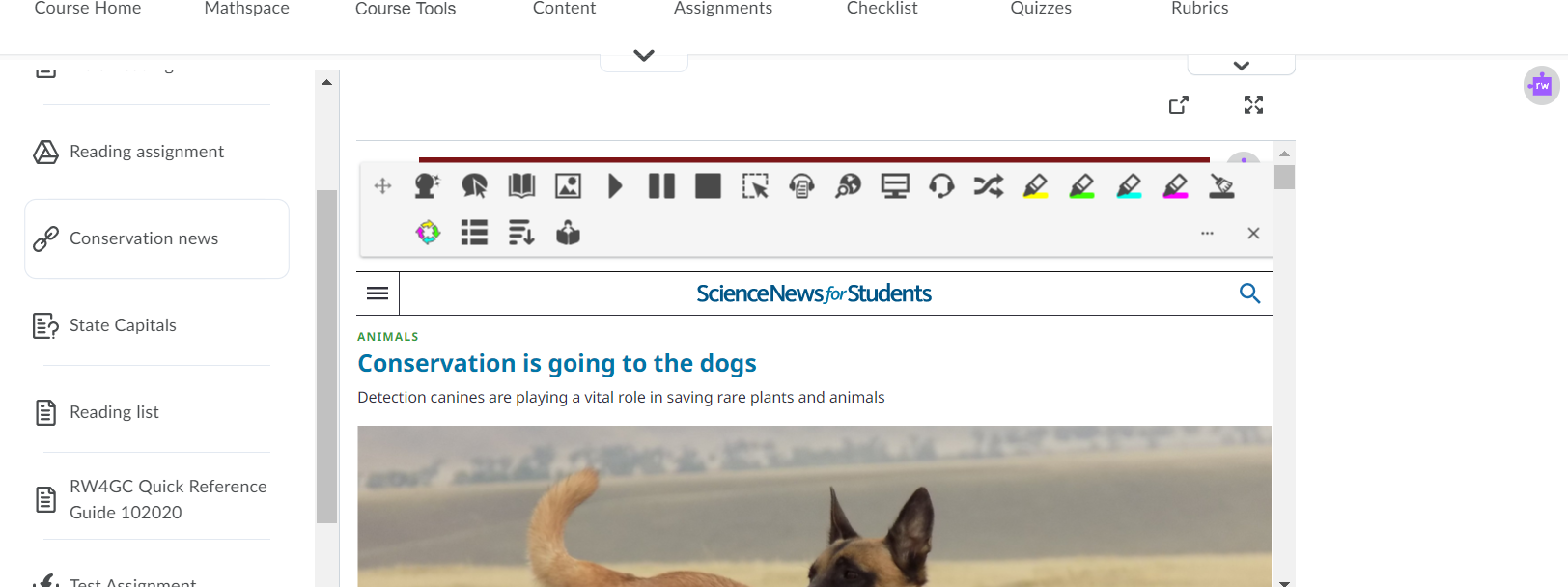 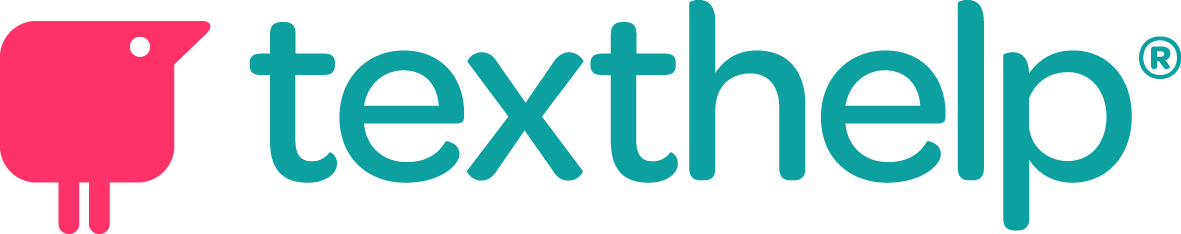 [Speaker Notes: HigherEd]
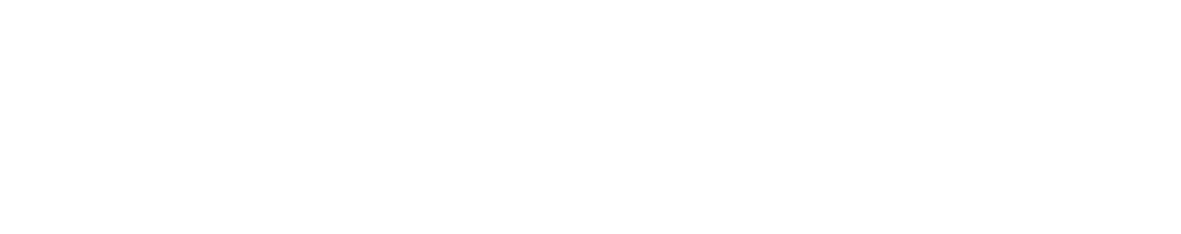 EquatIO Web Toolbar
Released late January
Full toolbar in many websites
Make content in more places online with EquatIO
More EdTech sites faculty may be using
LMS’s where the tool didn’t work as easily before
New EquatIO Toolbar Online
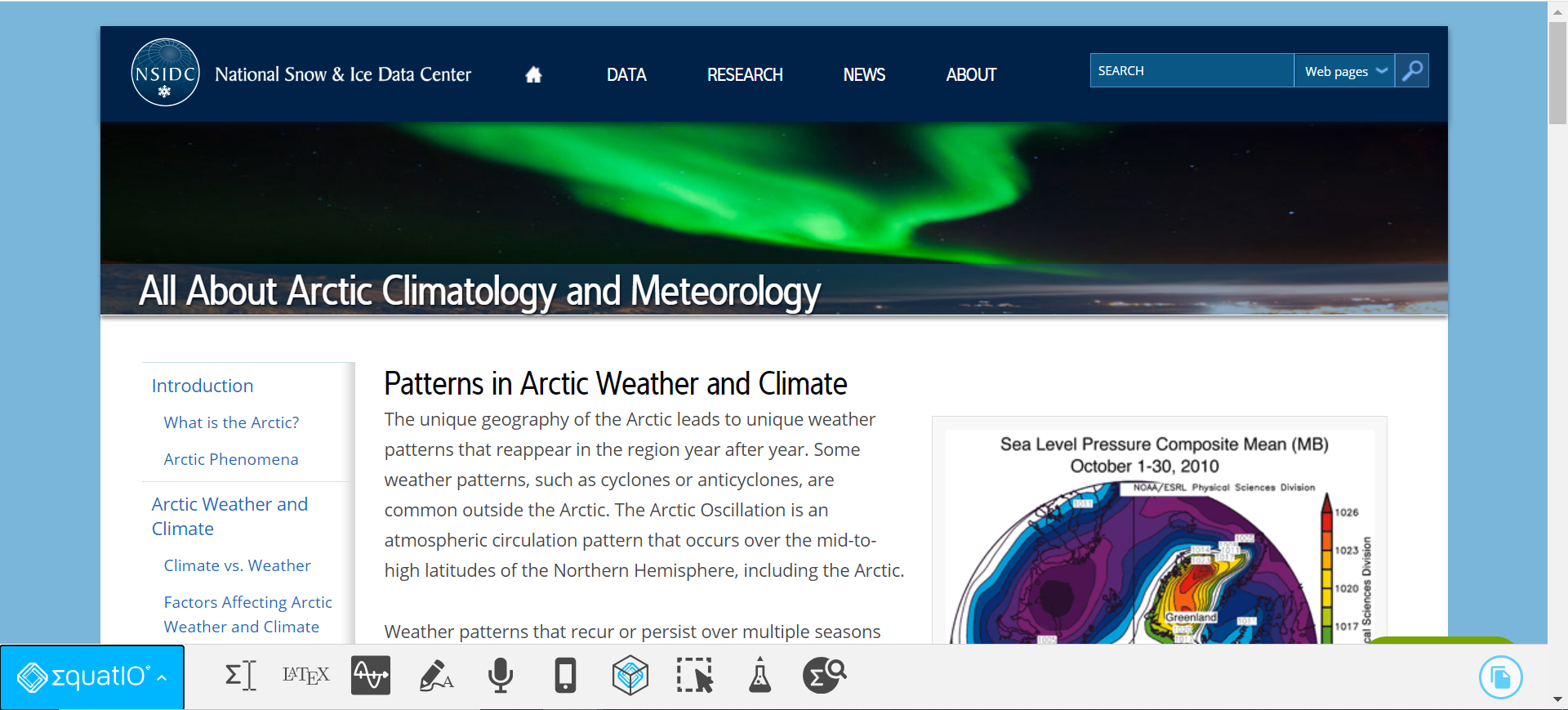 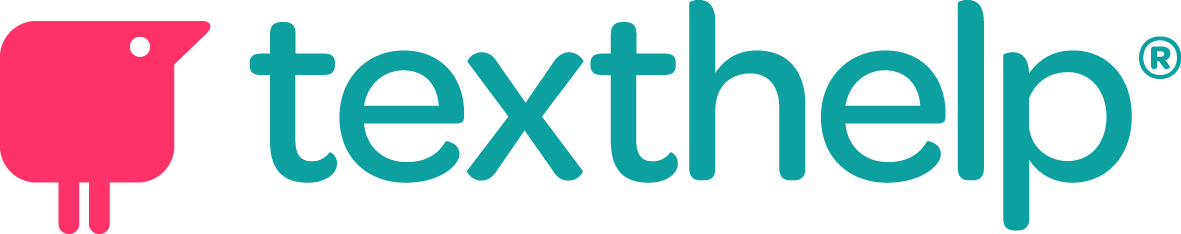 [Speaker Notes: HigherEd]
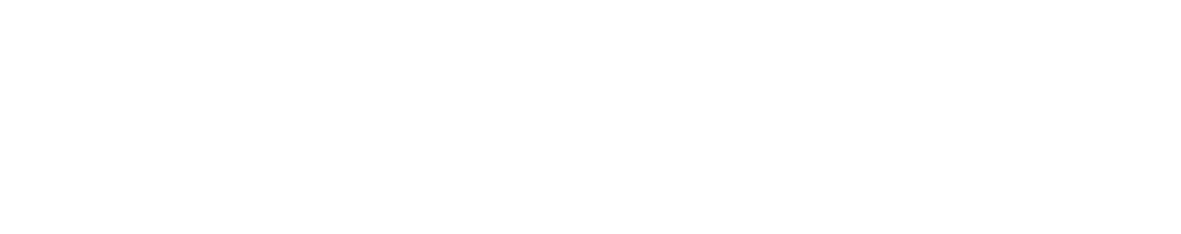 Dragon Changes
Dragon Professional Individual (DPI) price increase is still “a go”
Increased operational costs and development
~$300 to ~$500
Not being discontinued and continues to be developed
Great news!
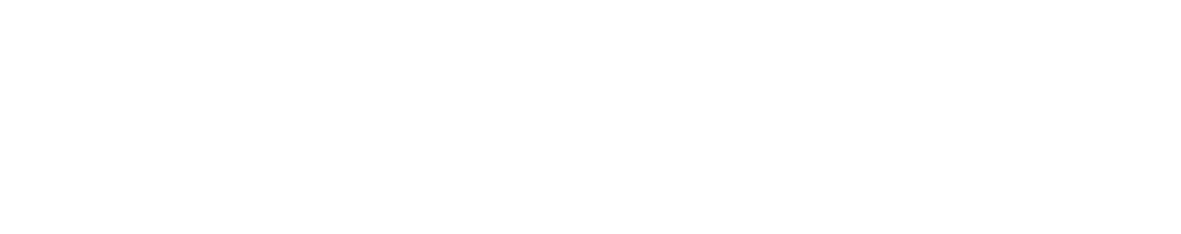 Dragon Changes cont.
Focus is moving to Dragon Professional Anywhere (DPA) subscription
~$40/mon or ~$500/year
Pricing for academic and those with a disability not finalized
Less features, less robust
“Lightweight recognition product”
Different user group
Nuance continues to work with our field and advocates
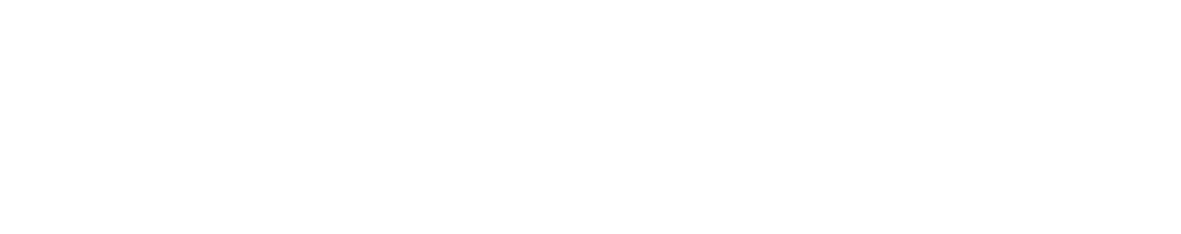 Zoom Built-In Captioning
Automatic, built-in captions/live transcripts for higher ed are live
Zoom Admins/ITS may need to enable it within the settings
Health care and free accounts - not included
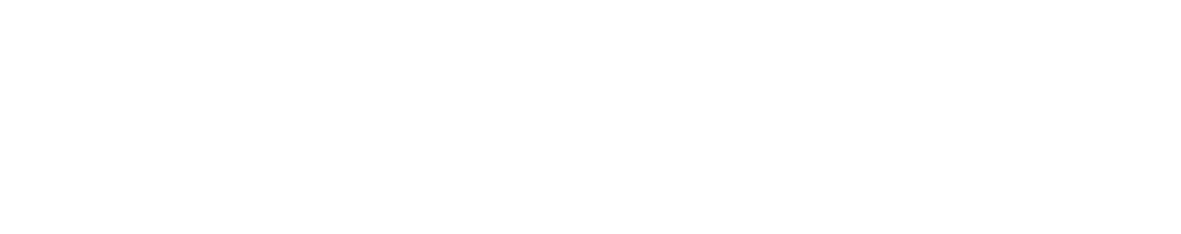 Voice Dream Reader for Mac
Voice Dream Reader is coming to Mac 
No longer just iPad and iPhone
Soon to be released for laptop/desktop
TBD
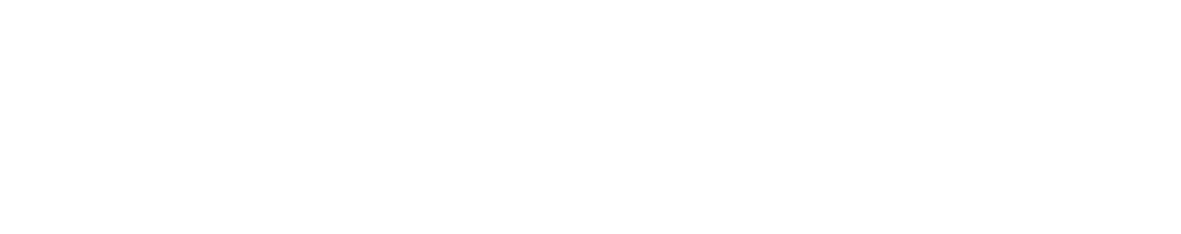 Otter.AI with Google Hangouts
Live Notes and Captions within Google Meet
Chrome Extension
Transcript saves to your Otter account
Add highlights, images, and notes to transcript search by keyword and share
Available on all plans
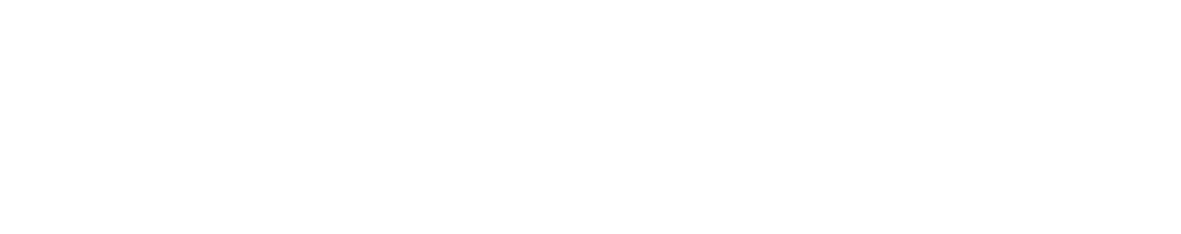 HATHI Trust - Emergency Temporary Access Service
“Member libraries that suffer an unexpected or involuntary, temporary disruption to normal operations”
“Member library patrons [can] obtain lawful access to specific digital materials in HathiTrust that correspond to physical books held by their own library”
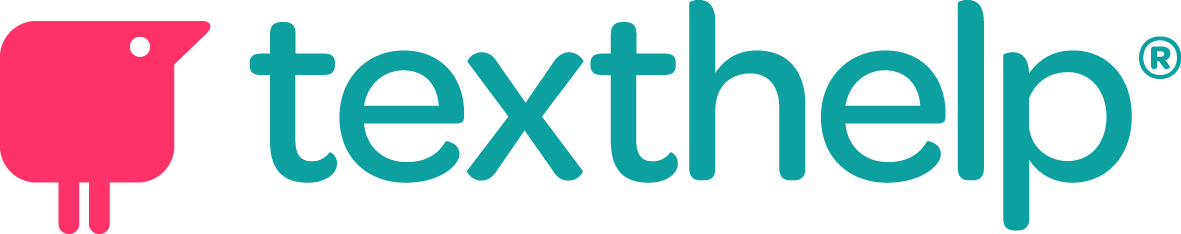 Questions
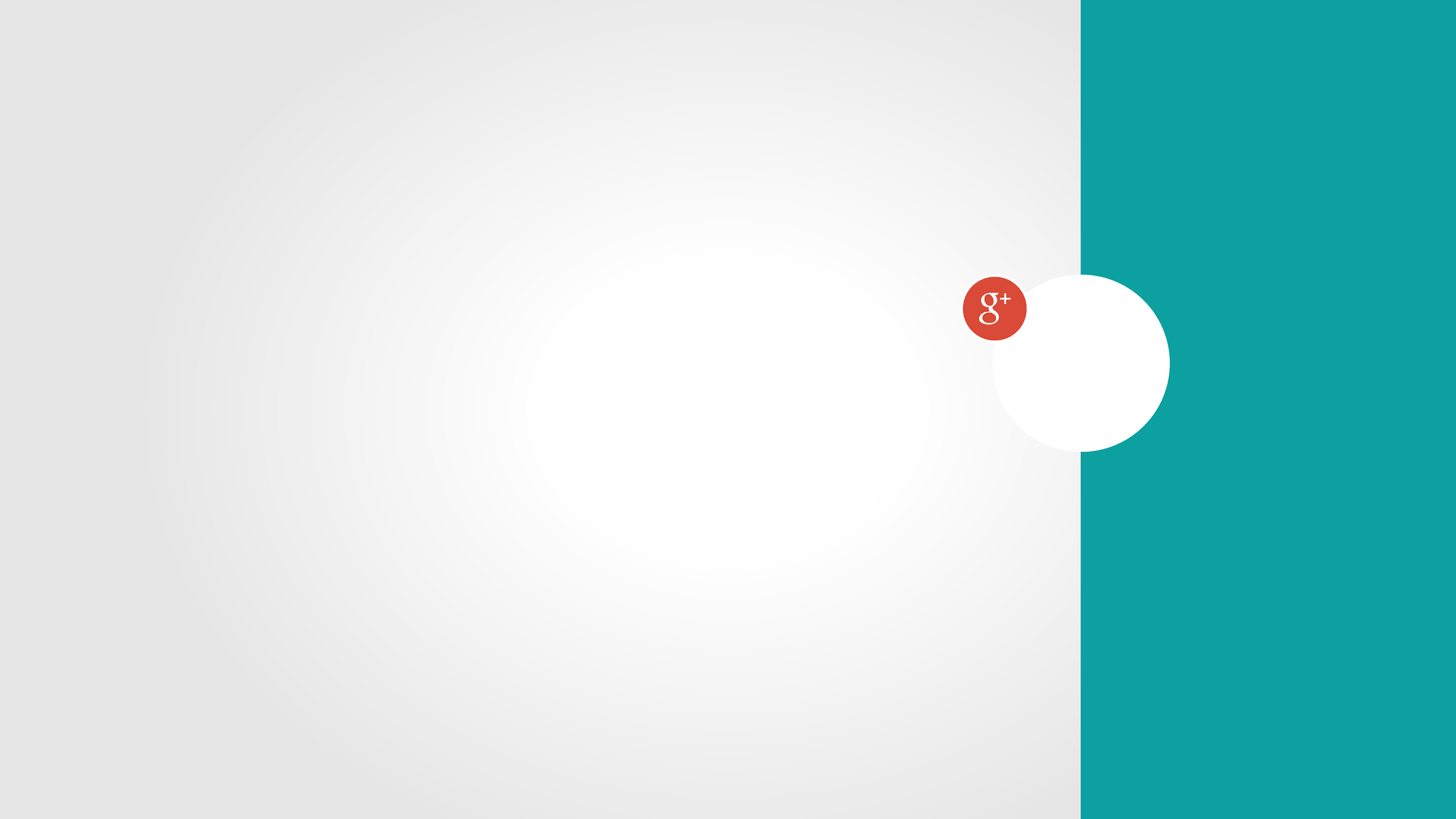 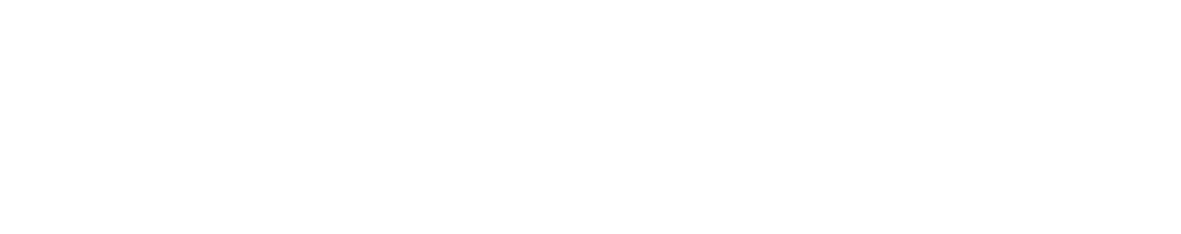 Thank you!
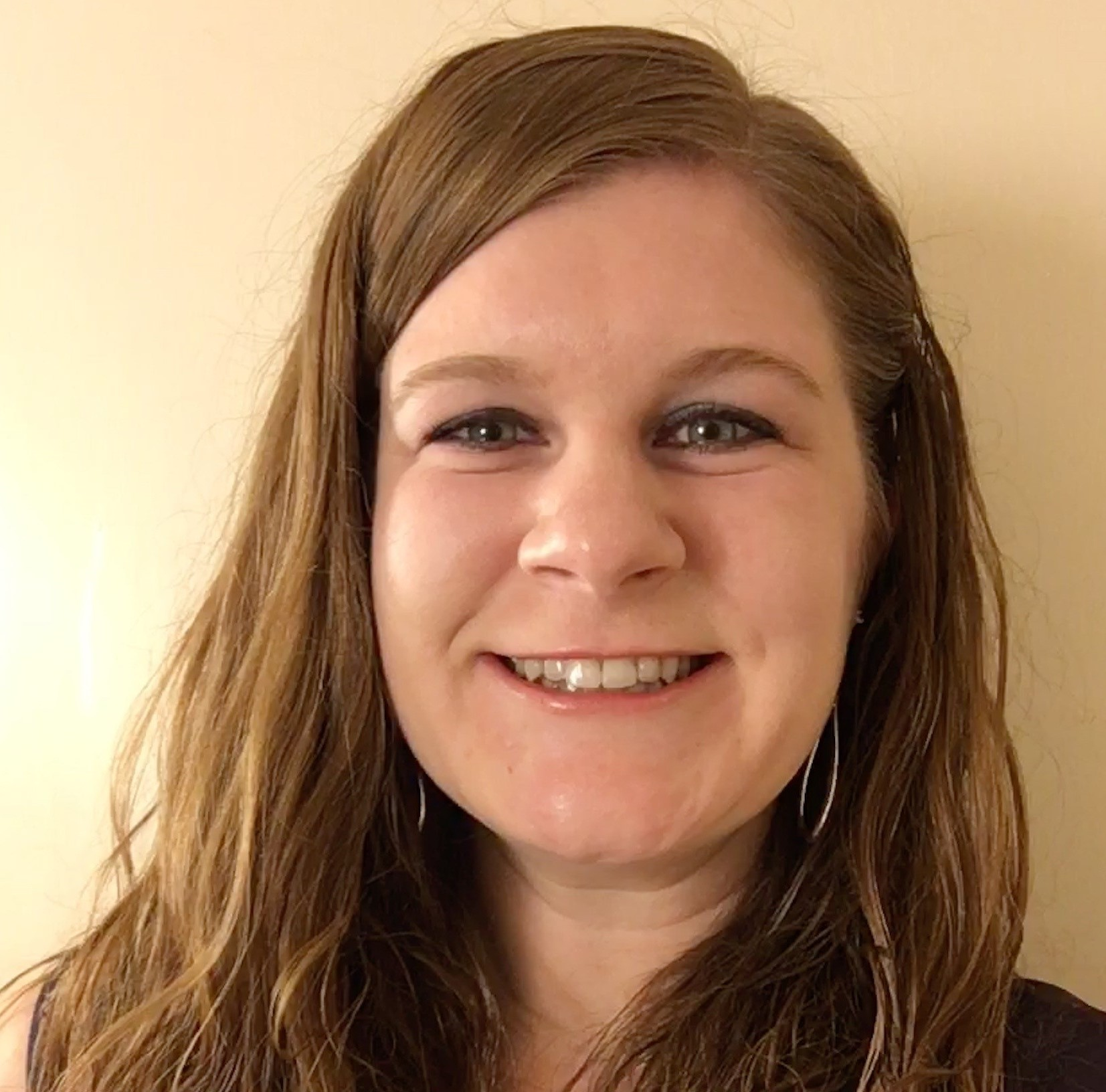 Rachel Kruzel
Territory Sales Director
(MN, MO, IA, IL, WI)
Texthelp

r.kruzel@texthelp.com
651-245-3128
@TH_RachelK